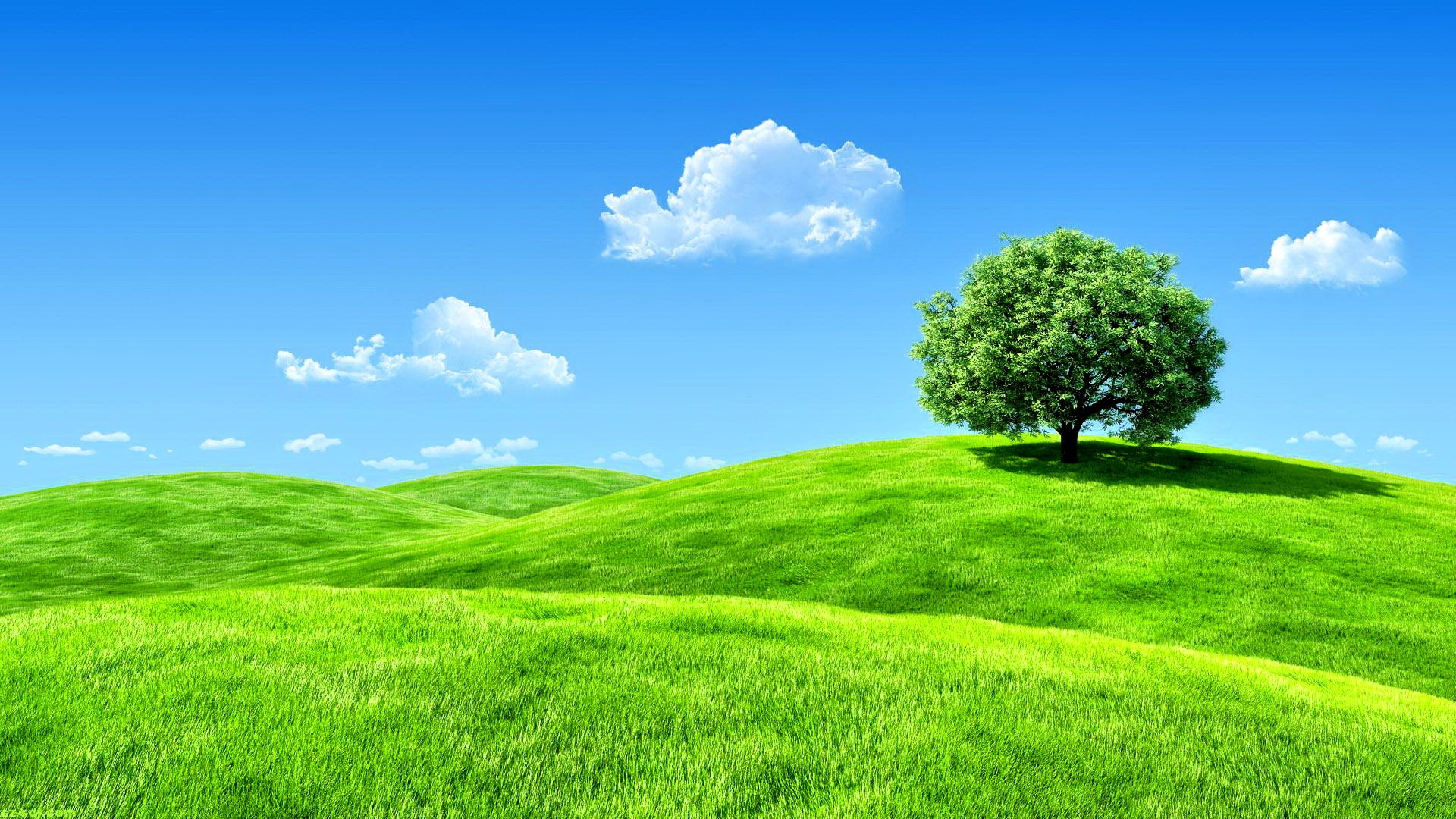 UBND QUẬN LONG BIÊN
TRƯỜNG MẦM NON ÁNH SAO
-------------------------------
LĨNH VỰC PHÁT TRIỂN NGÔN NGỮ
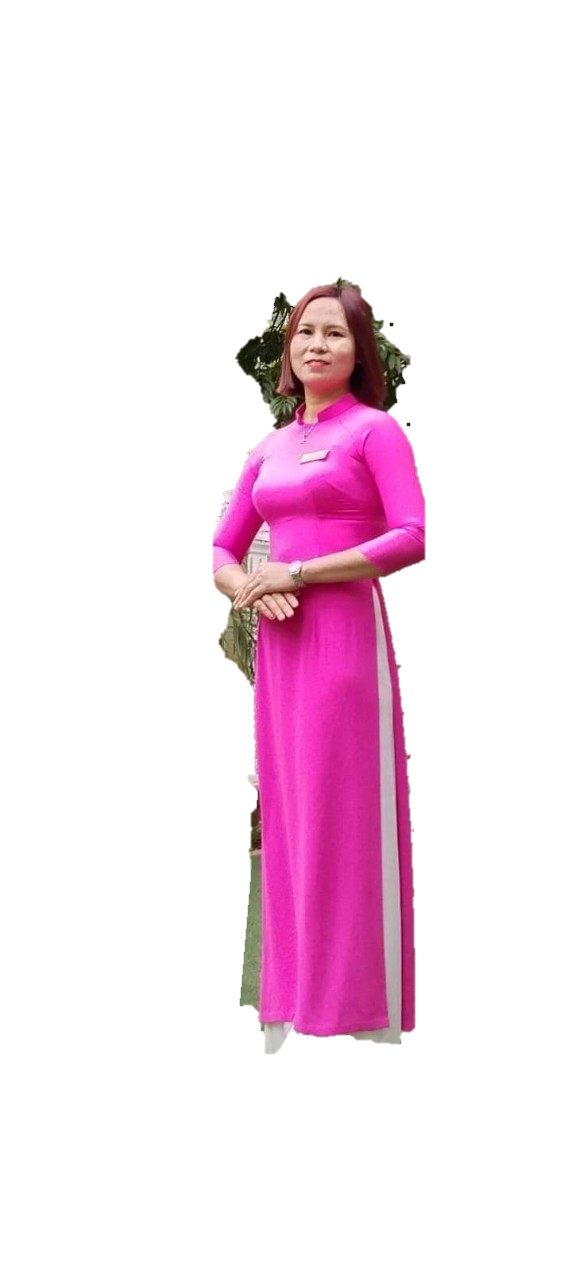 Truyện: Chiếc ô của Thỏ trắng
Lứa tuổi: Nhóm trẻ 24-36 tháng tuổi
Giáo viên thực hiện: Ngô Thị Miền
NĂM HỌC: 2024 -2025
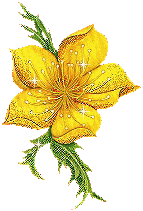 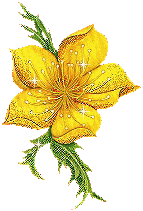 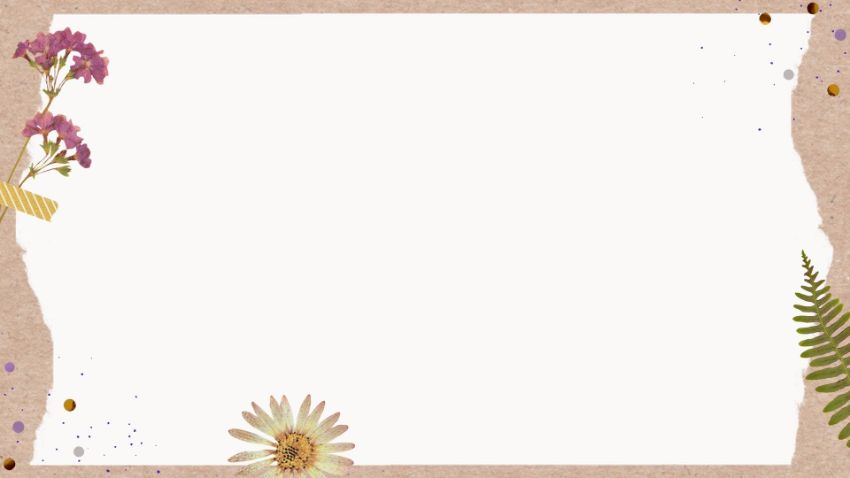 I. MỤC ĐÍCH – YÊU CẦU
1. Kiến thức
2. Kỹ năng
3. Thái độ
-Trẻ tích cực tham gia hoạt động cùng cô.
- Giáo dục trẻ biết giúp đỡ bạn khi bạn gặp khó khăn.
- Trẻ nhớ tên truyện, tên các nhân vật trong truyện, biết bắt chước tiếng kêu của con mèo và con gà
-Phát triển ngôn ngữ cho trẻ
-Trả lời được các câu hỏi của cô. Phát triển khả năng ghi nhớ
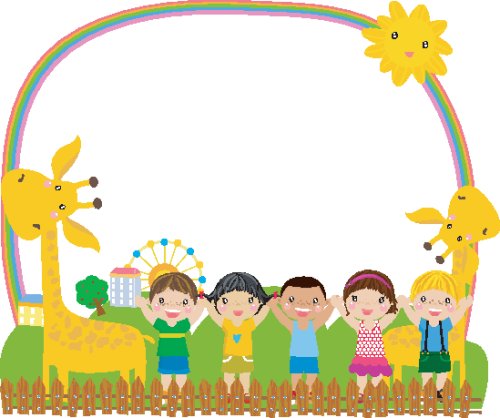 II. CHUẨN BỊ
Bài giảng điện tử
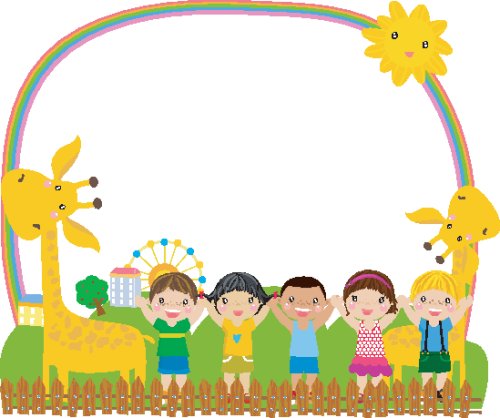 HOẠT ĐỘNG 1 :
Ổn định - trò chuyện
Bài hát : Trời nắng trời mưa
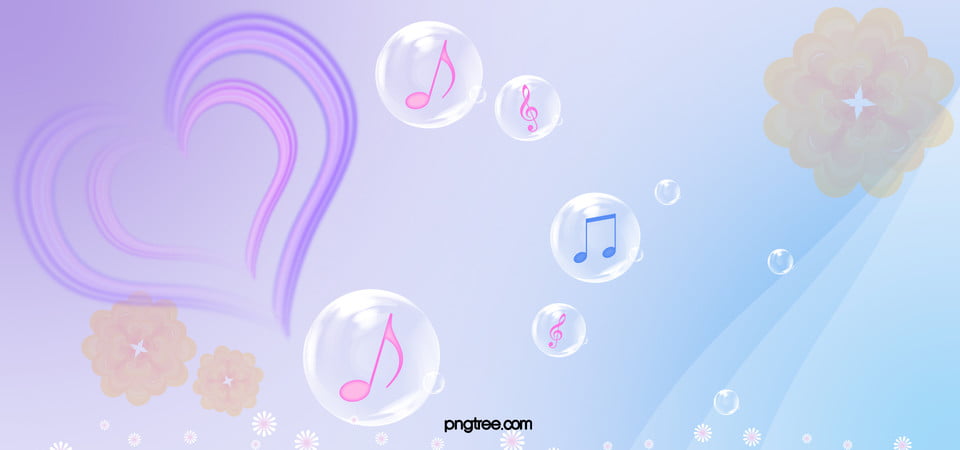 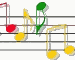 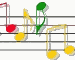 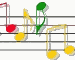 Cô và các con vừa hát vừa vận động bài hát gì ?
Trời nắng trời mưa
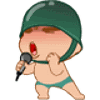 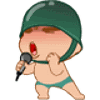 Bài hát nhắc đến bạn nào?
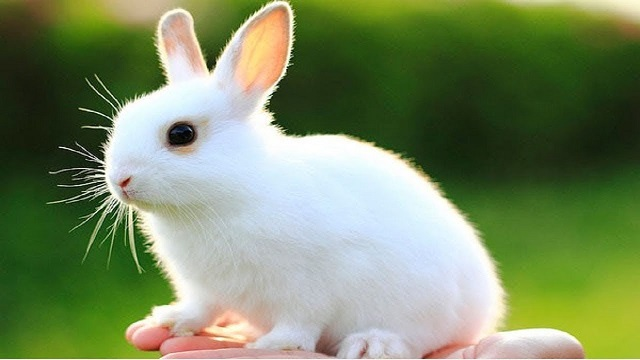 Nhắc đến bạn thỏ
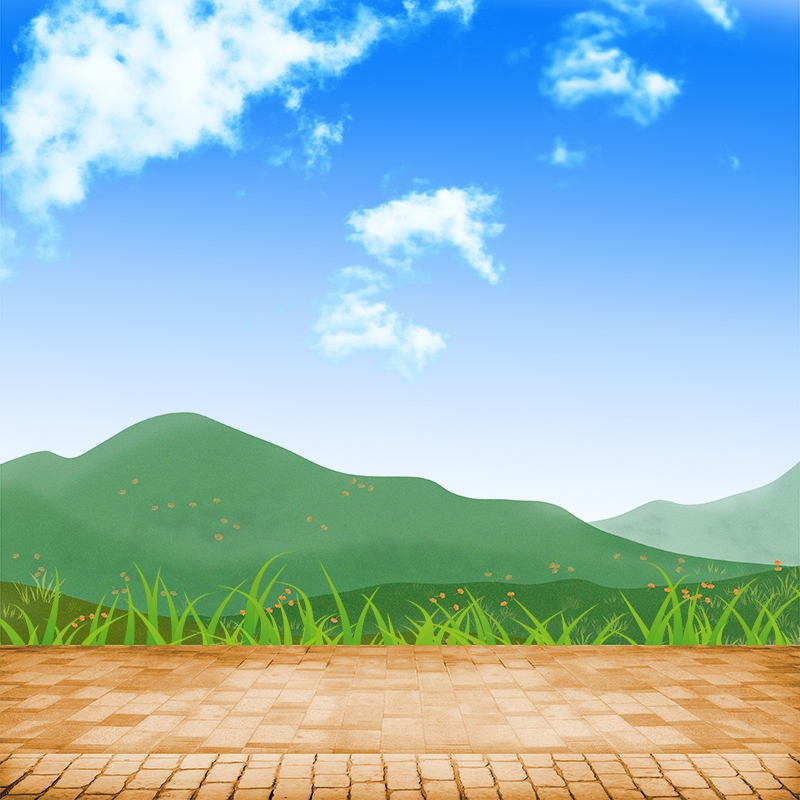 Hoạt động 2 : Cô kể truyện
* Cô kể lần 1 : bằng lời
“ Chiếc ô của Thỏ trắng”
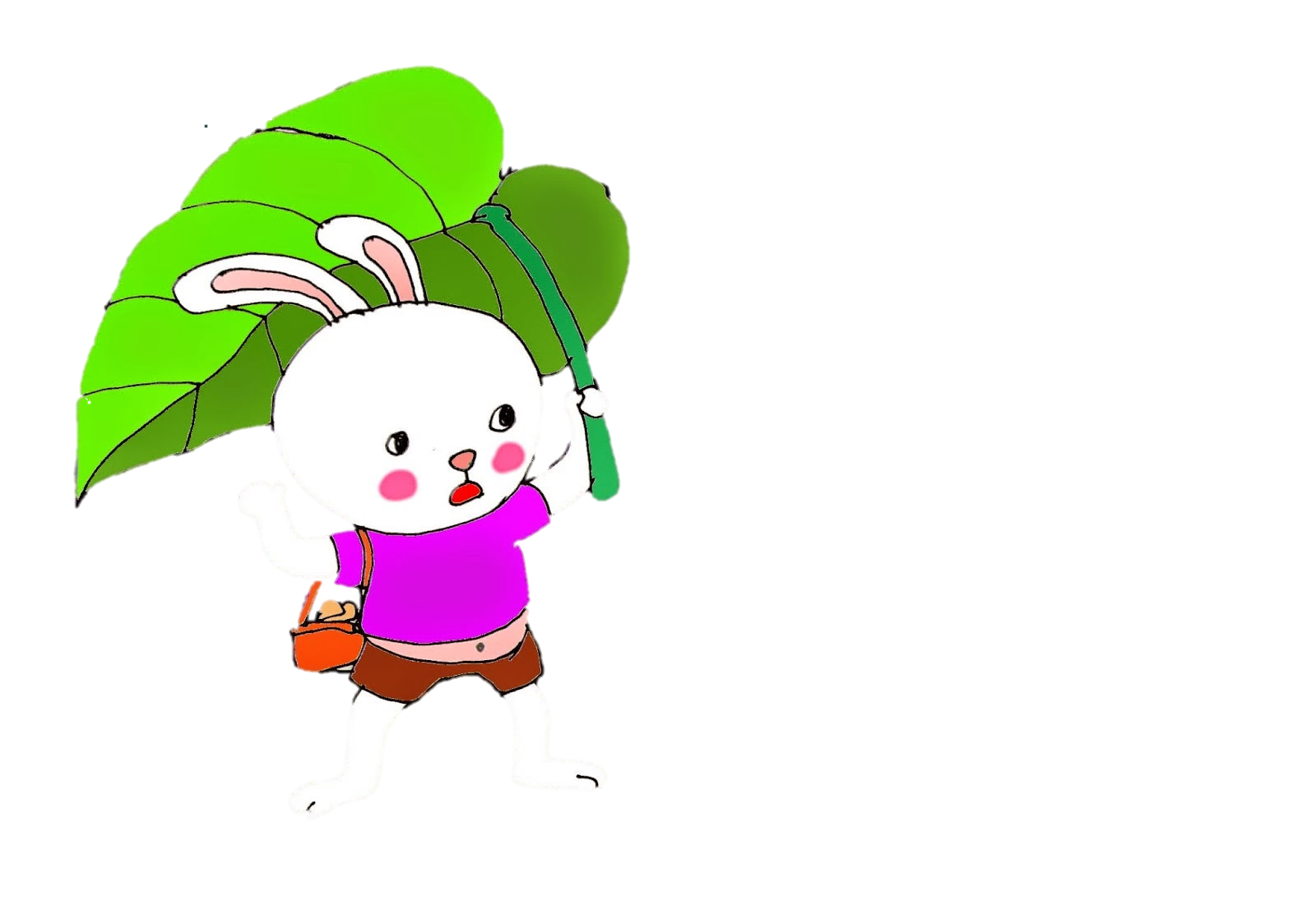 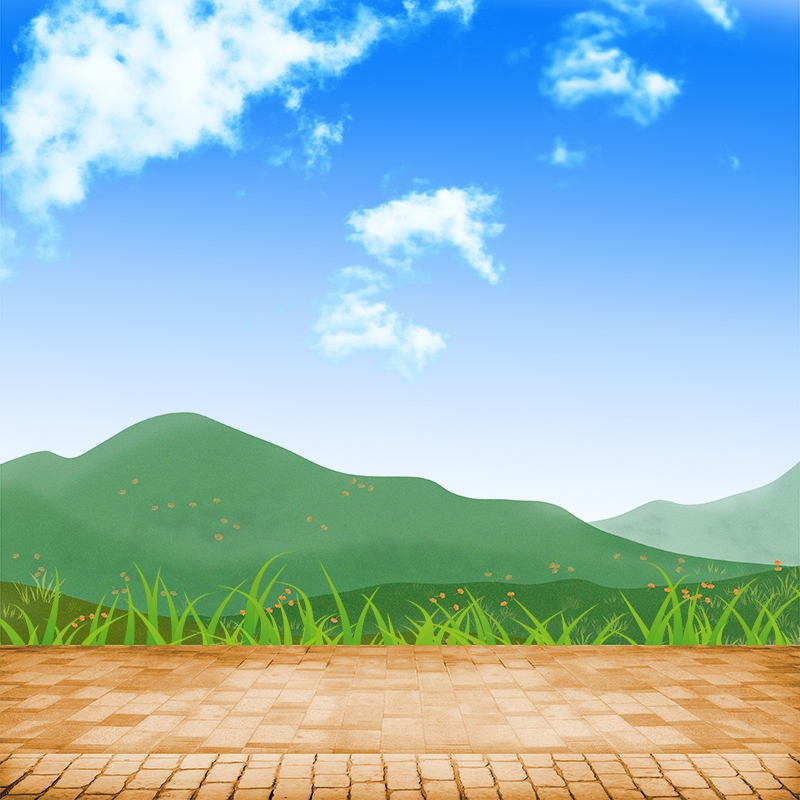 Cô kể lần 2 kết hợp tranh minh họa: Đàm thoại – trích dẫn
   Cô vừa kể cho các con nghe câu truyện gì ?
“ Chiếc ô của Thỏ trắng”
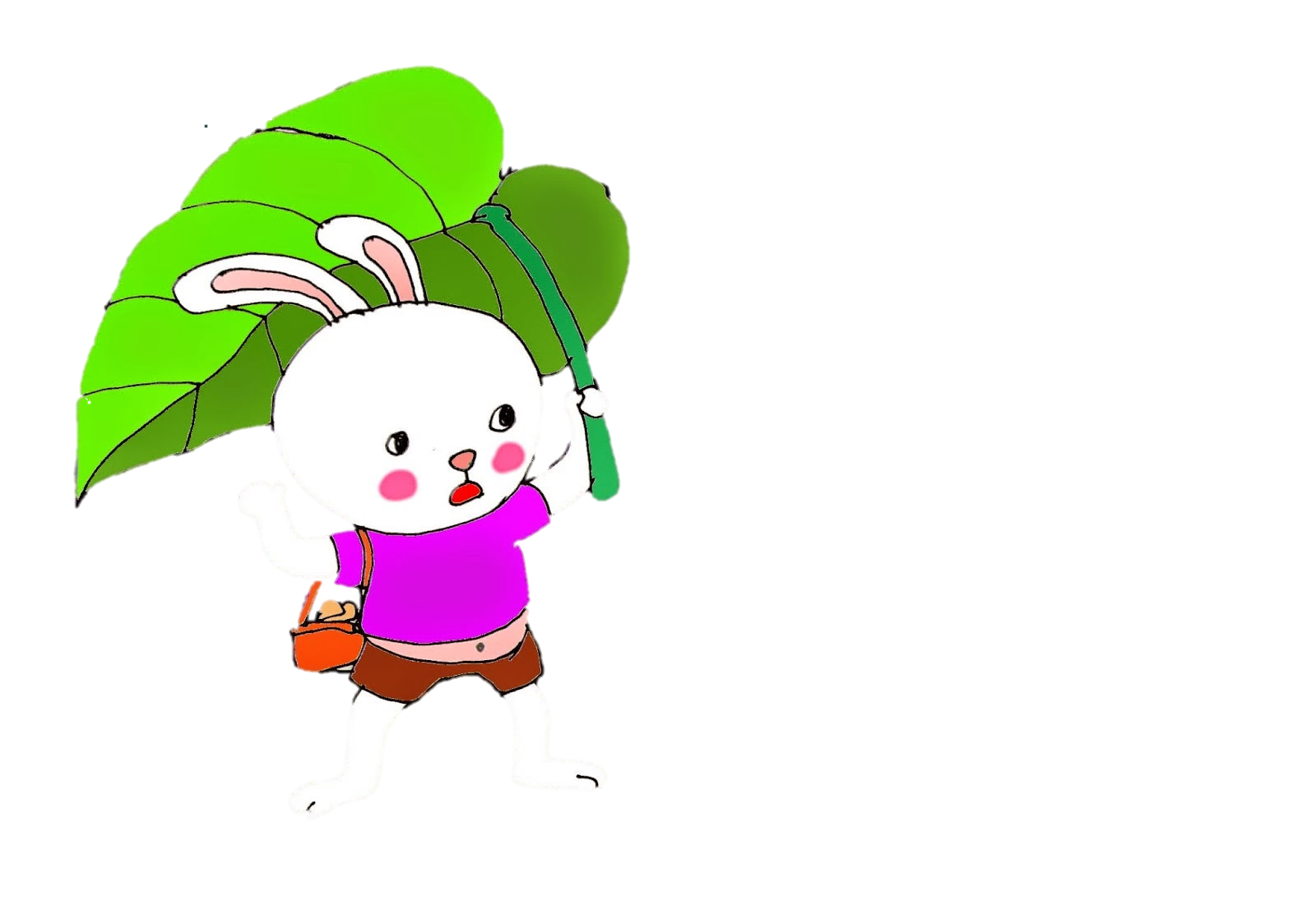 Trong câu truyện có những nhân vật nào ?
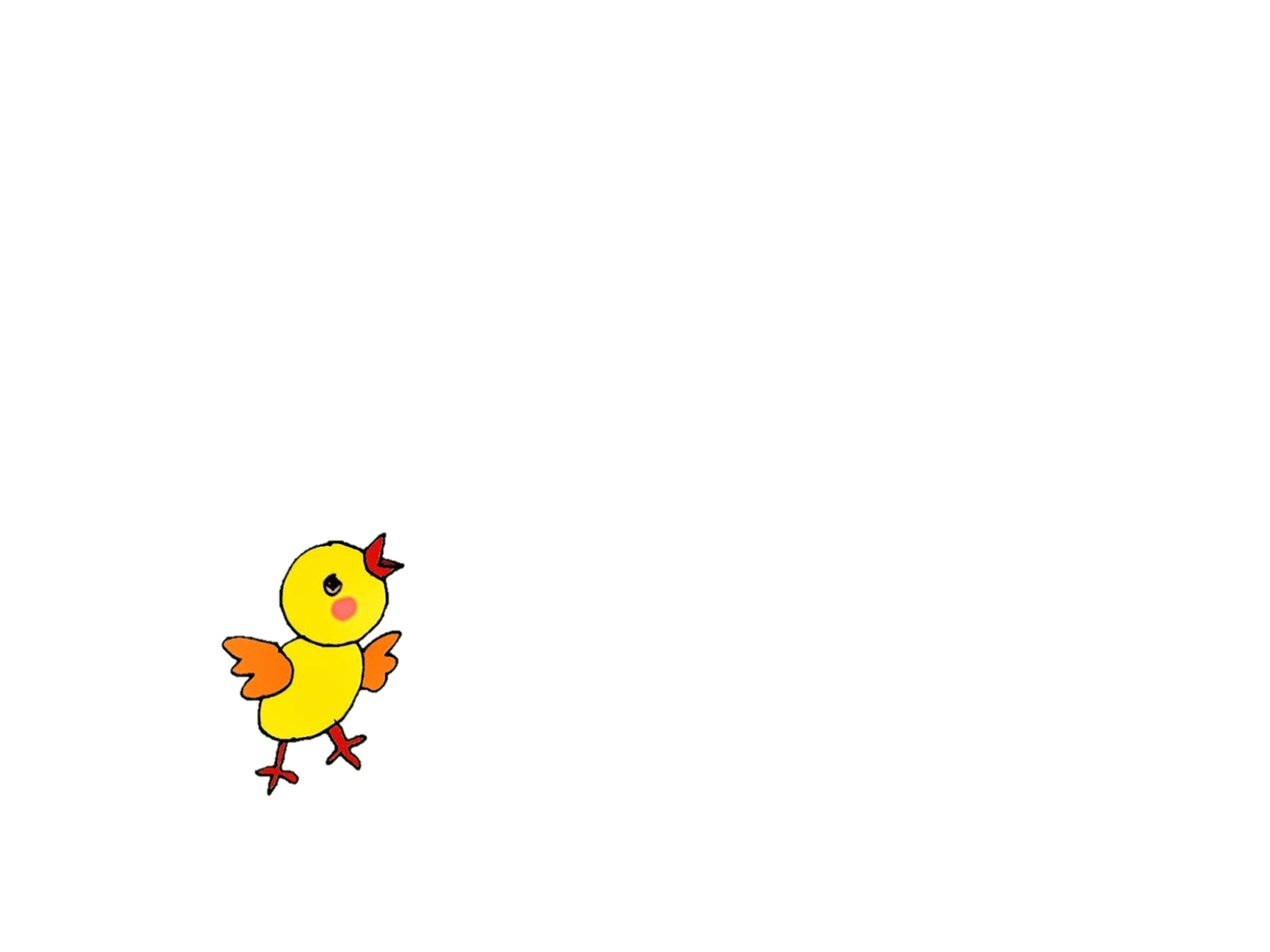 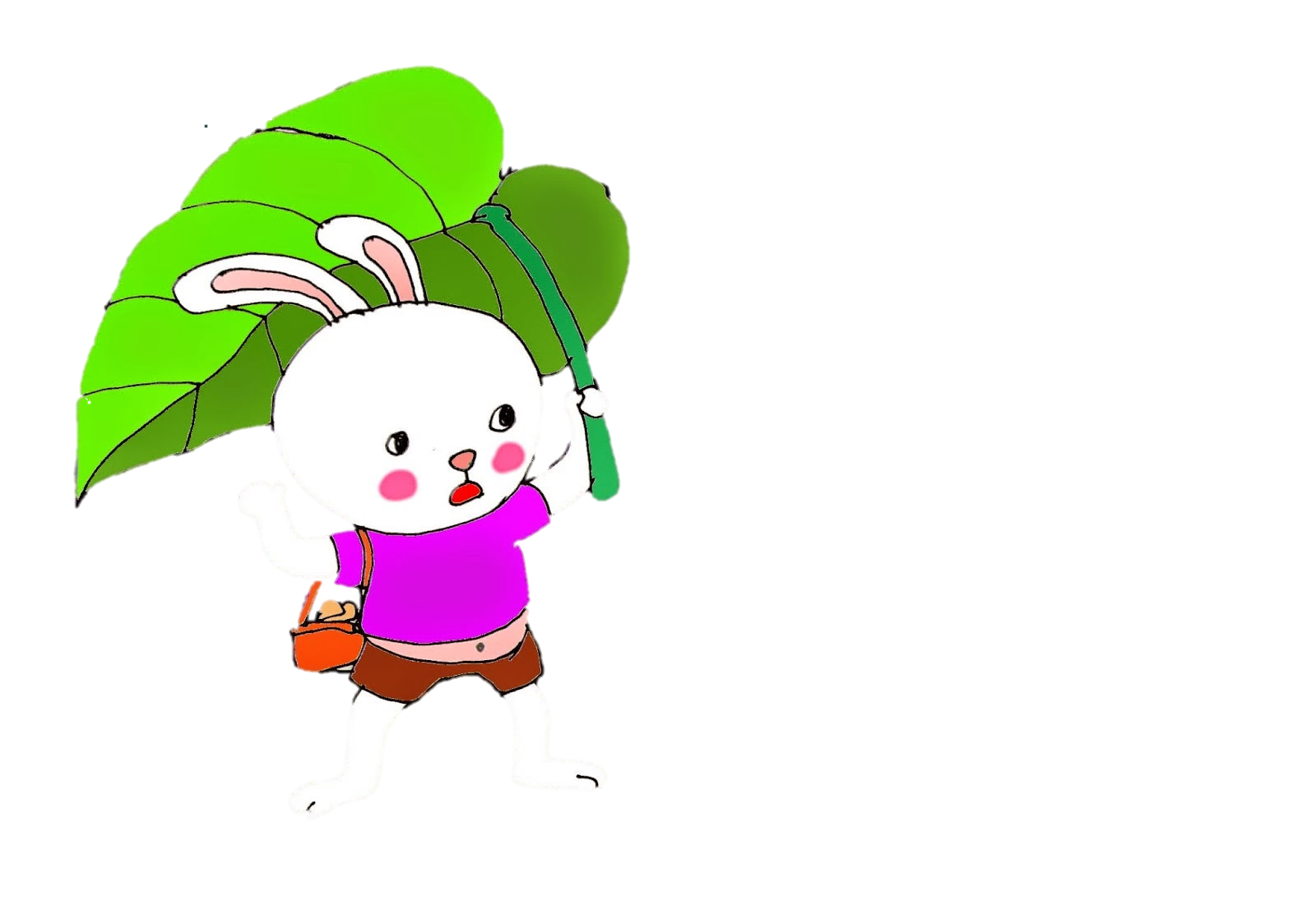 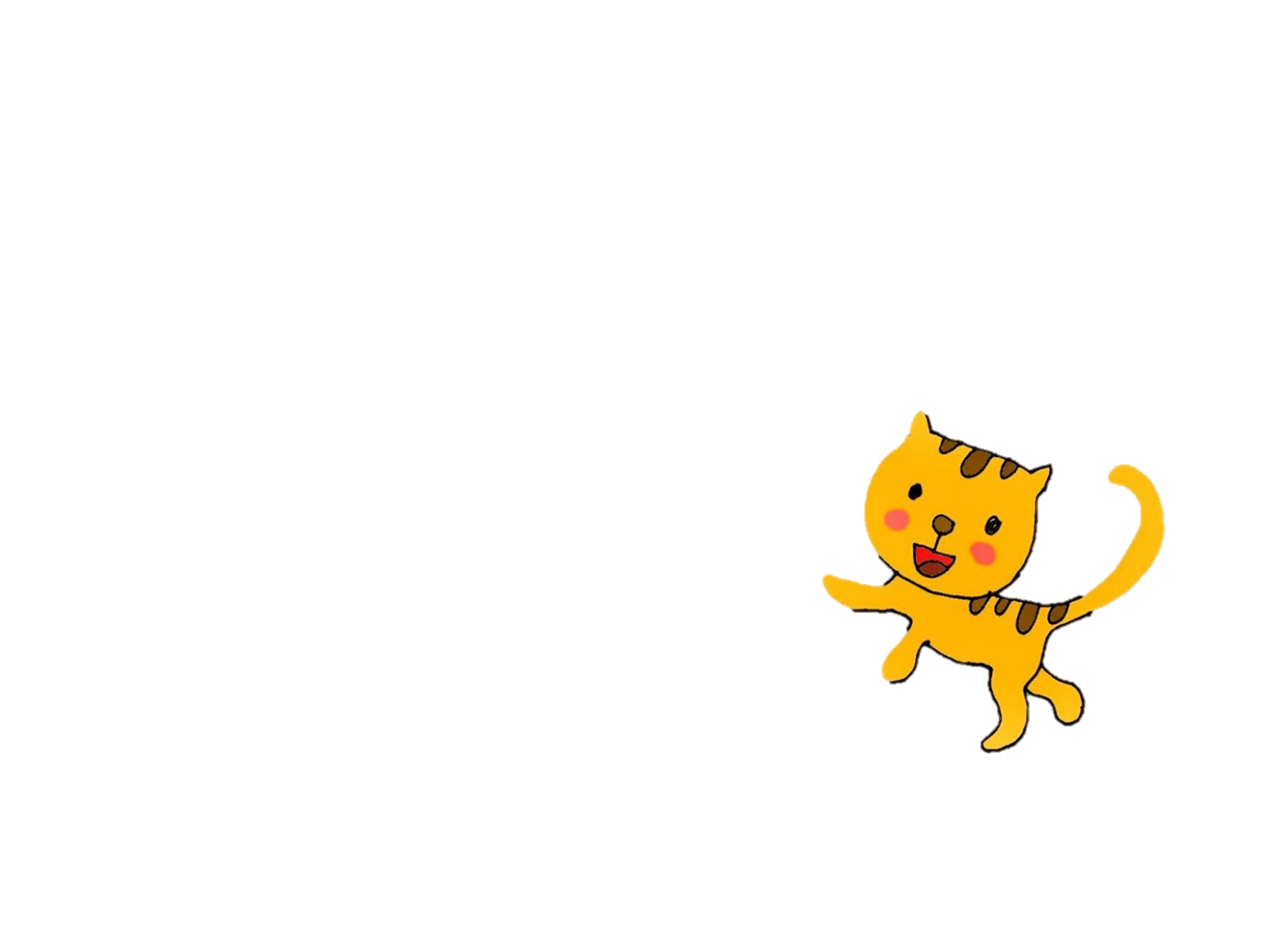 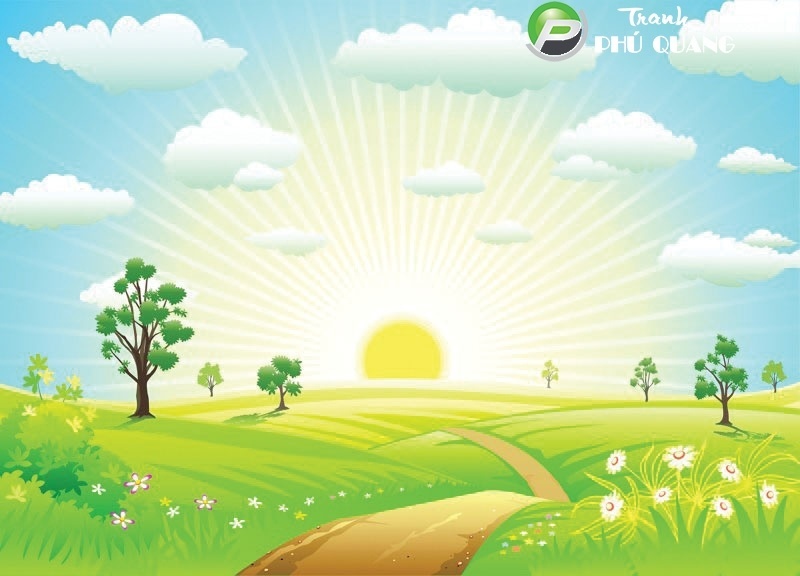 Khi gặp mưa thỏ trắng đã lấy gì làm ô để che đầu?
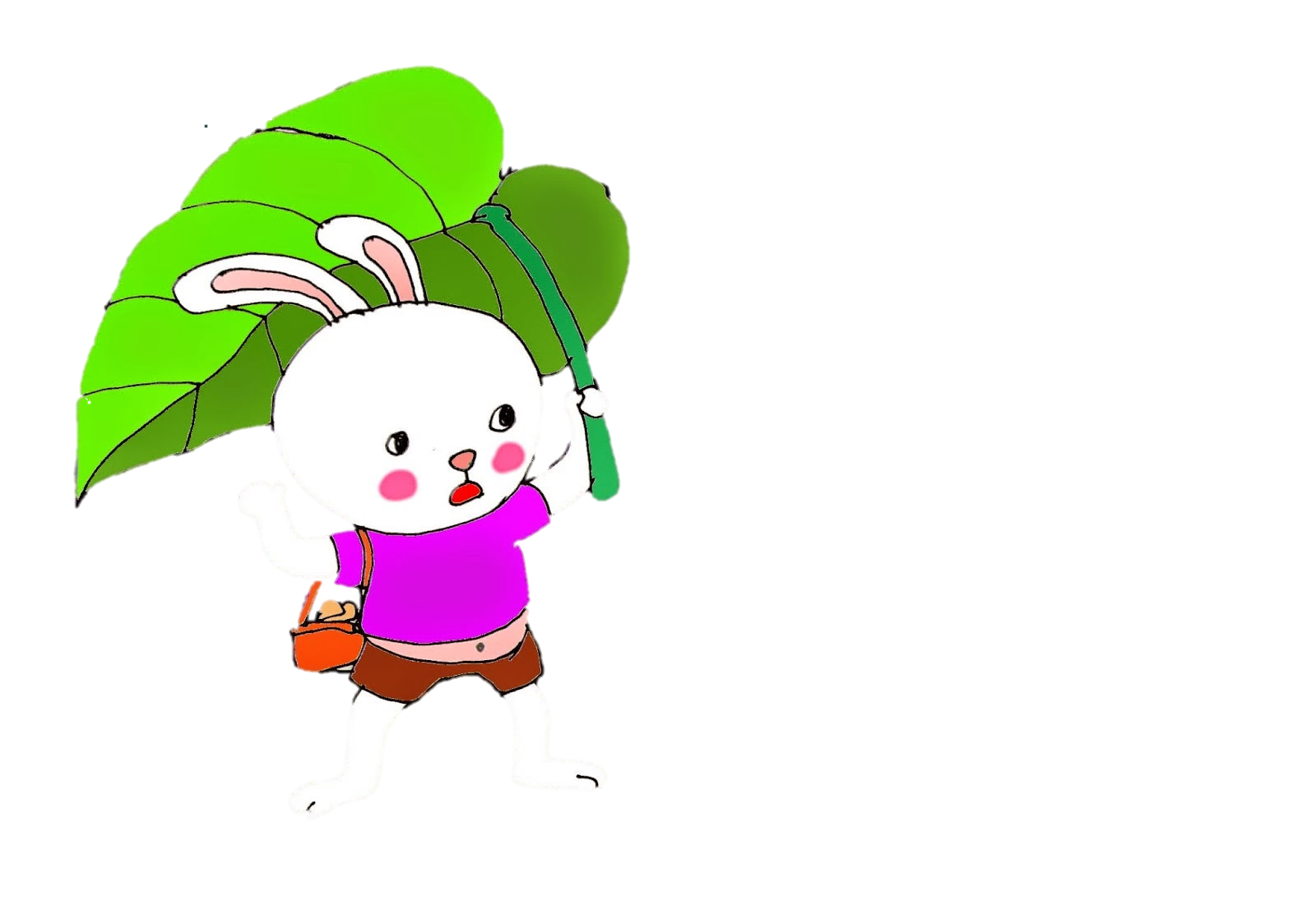 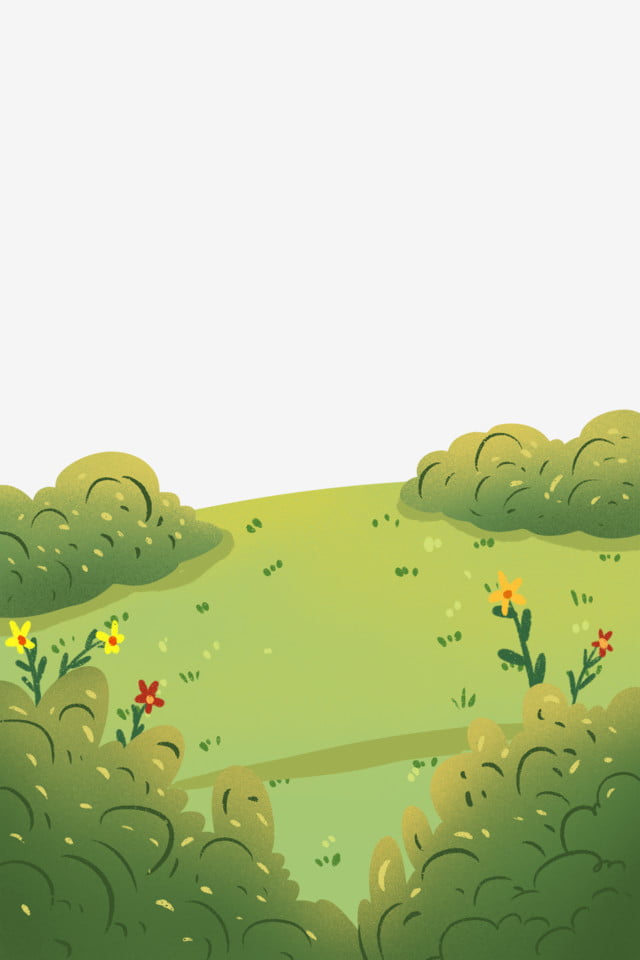 Thỏ trắng đã gặp ai ?
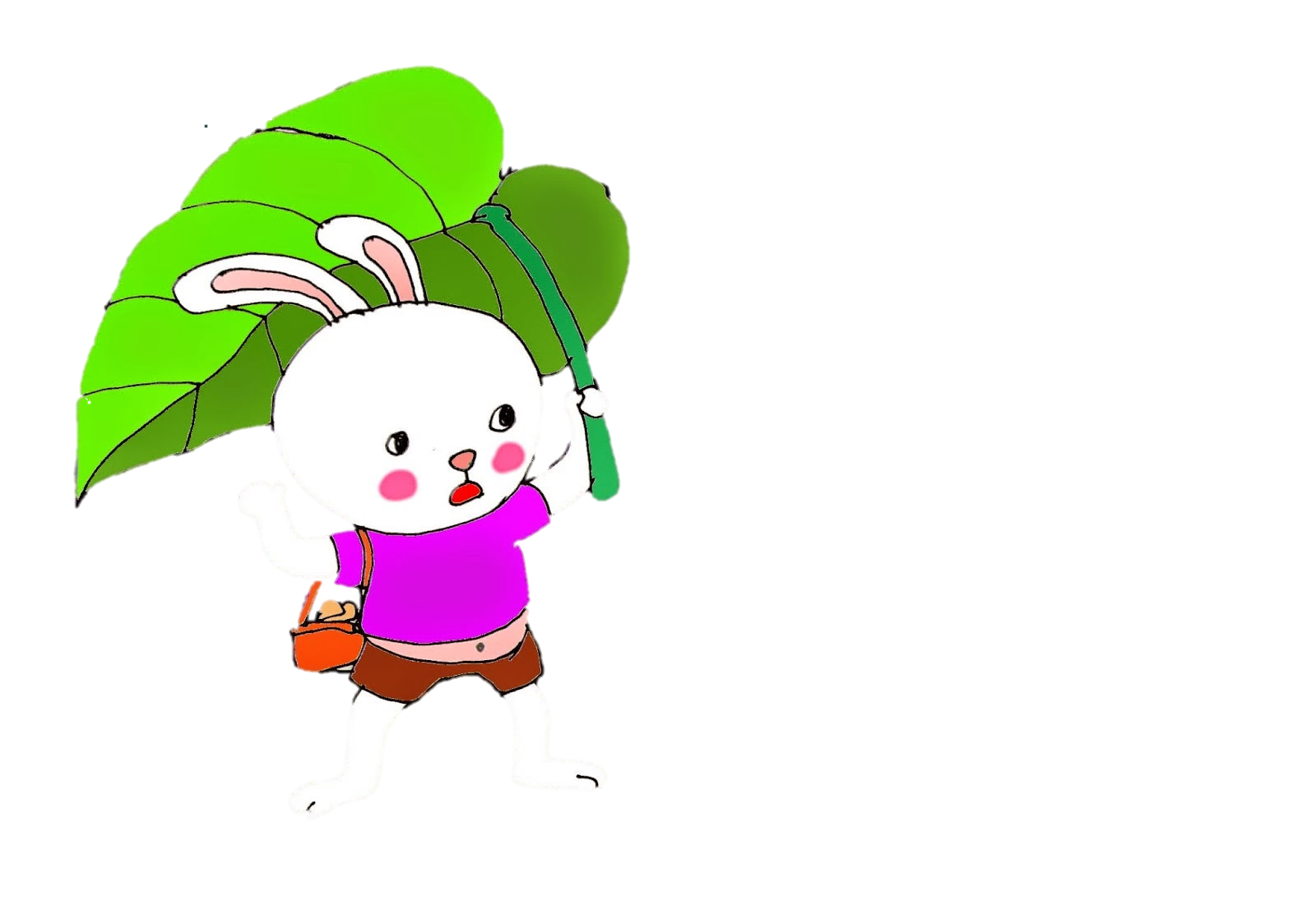 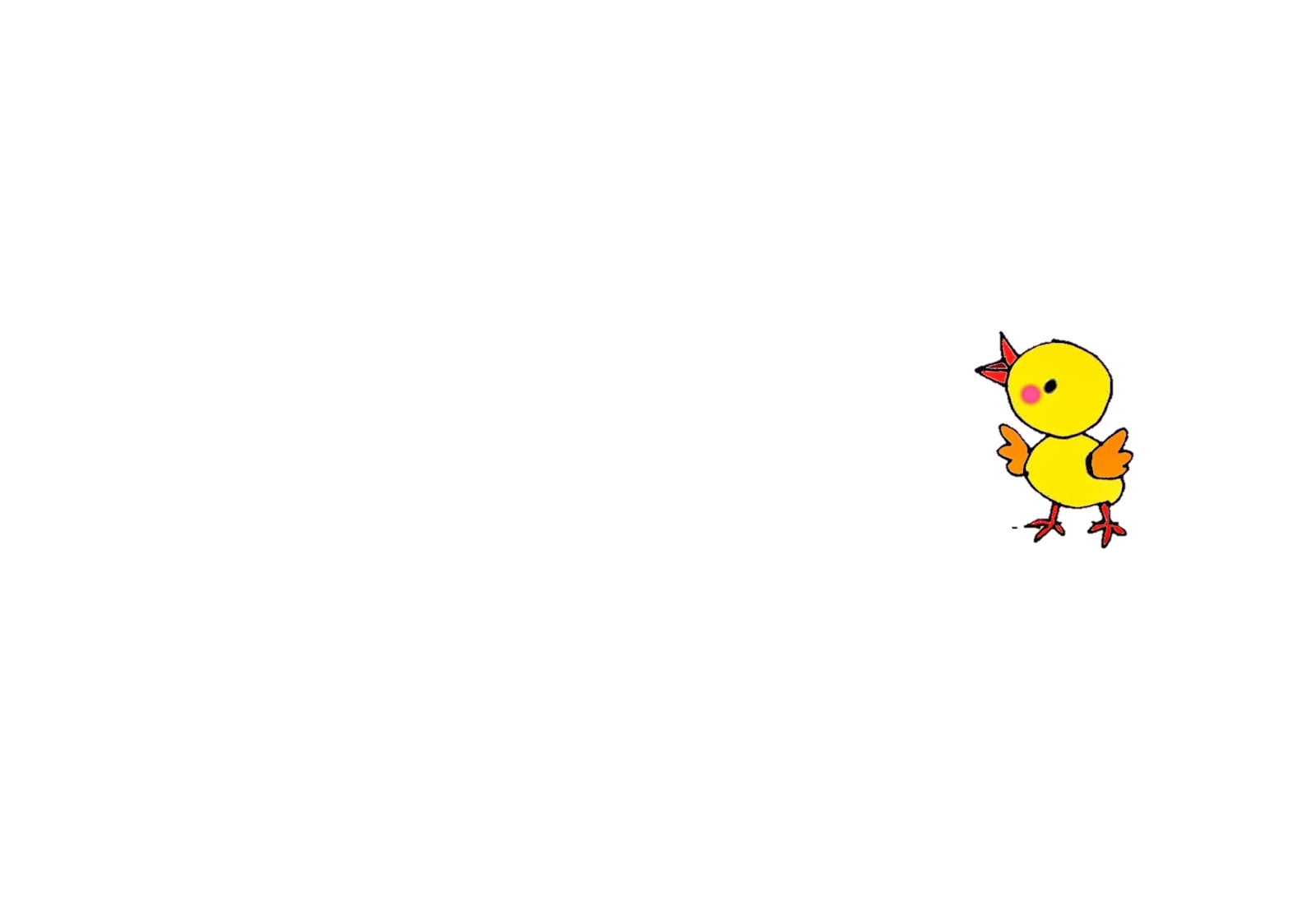 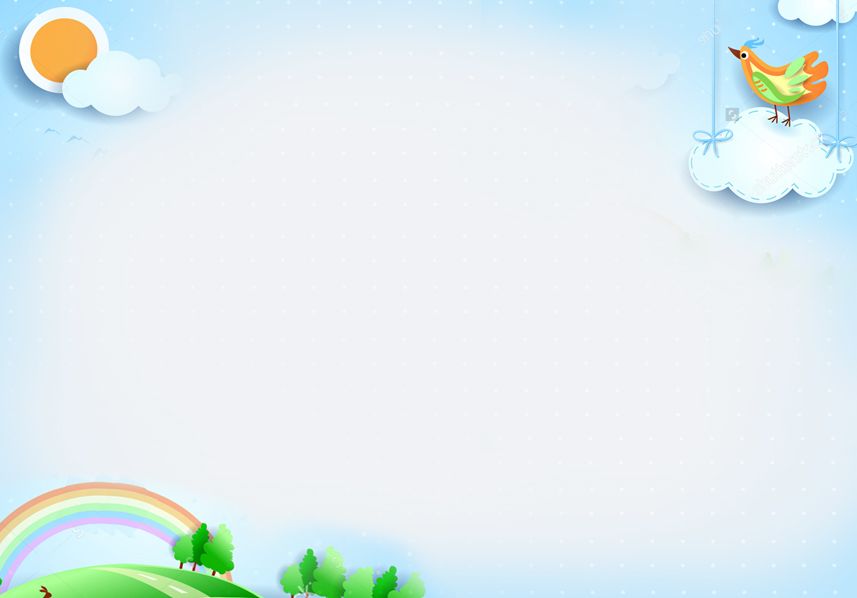 Gà con kêu như thế nào?
Chiếp! Chiếp  !
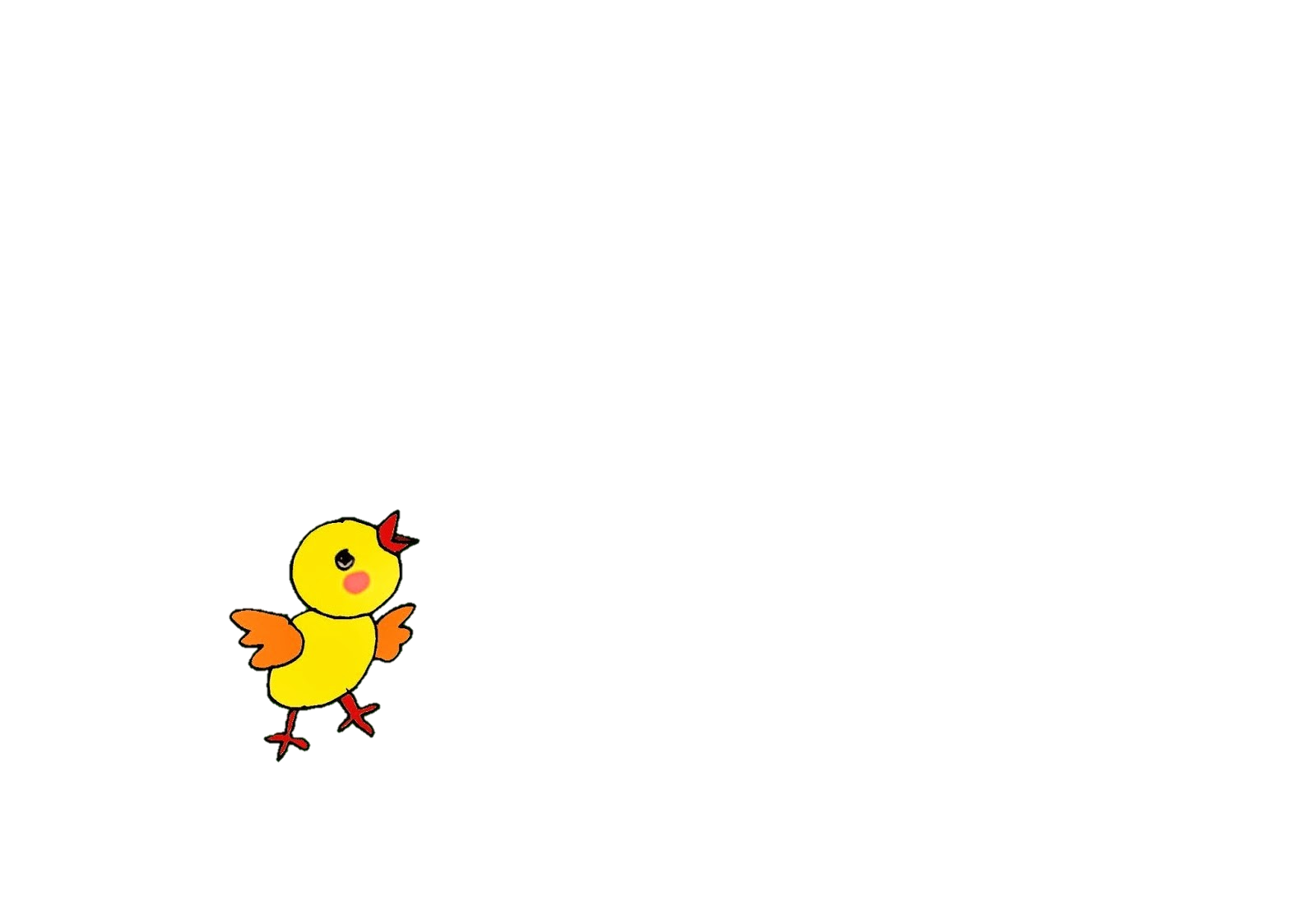 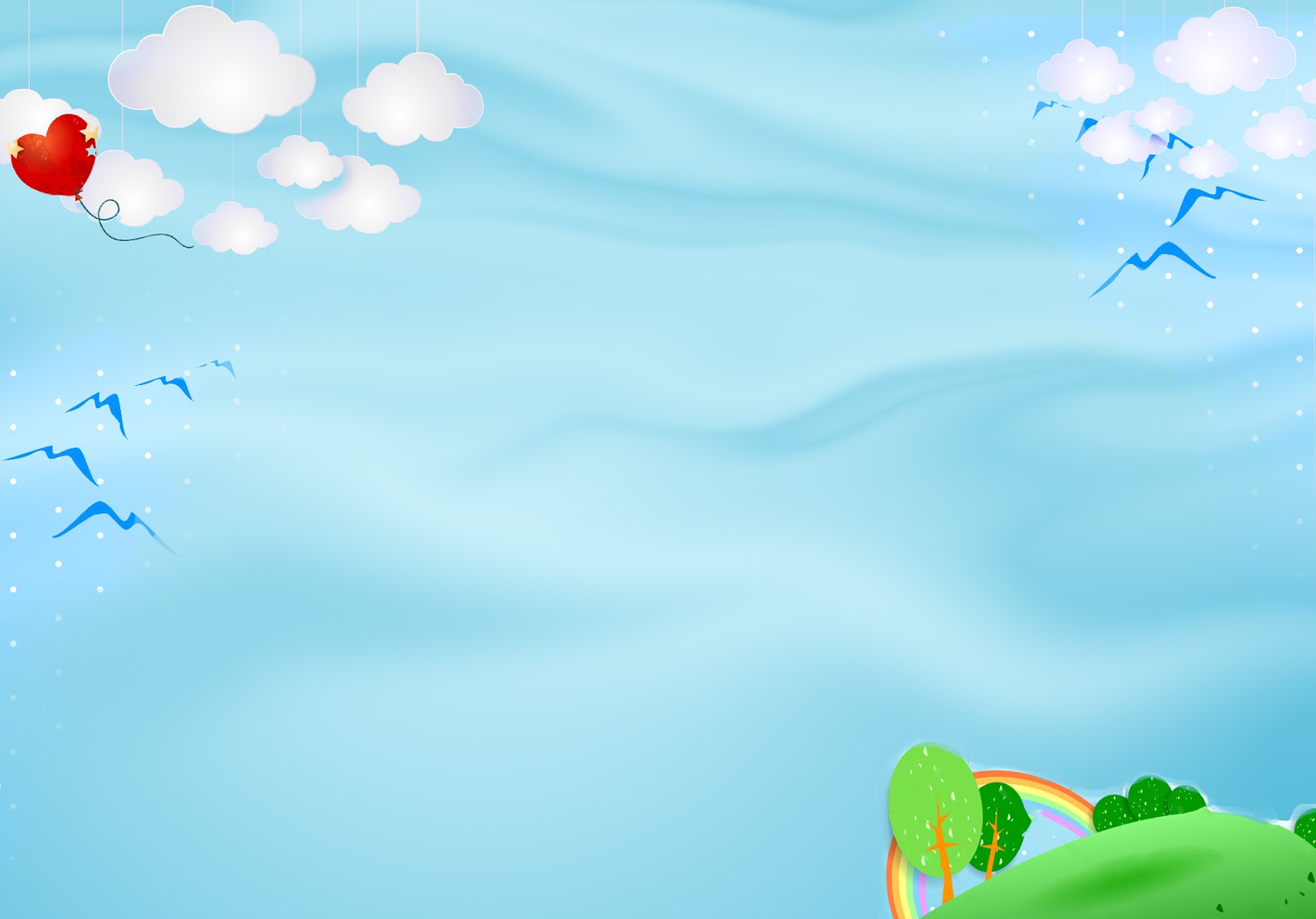 Thỏ trắng và gà con gặp ai?
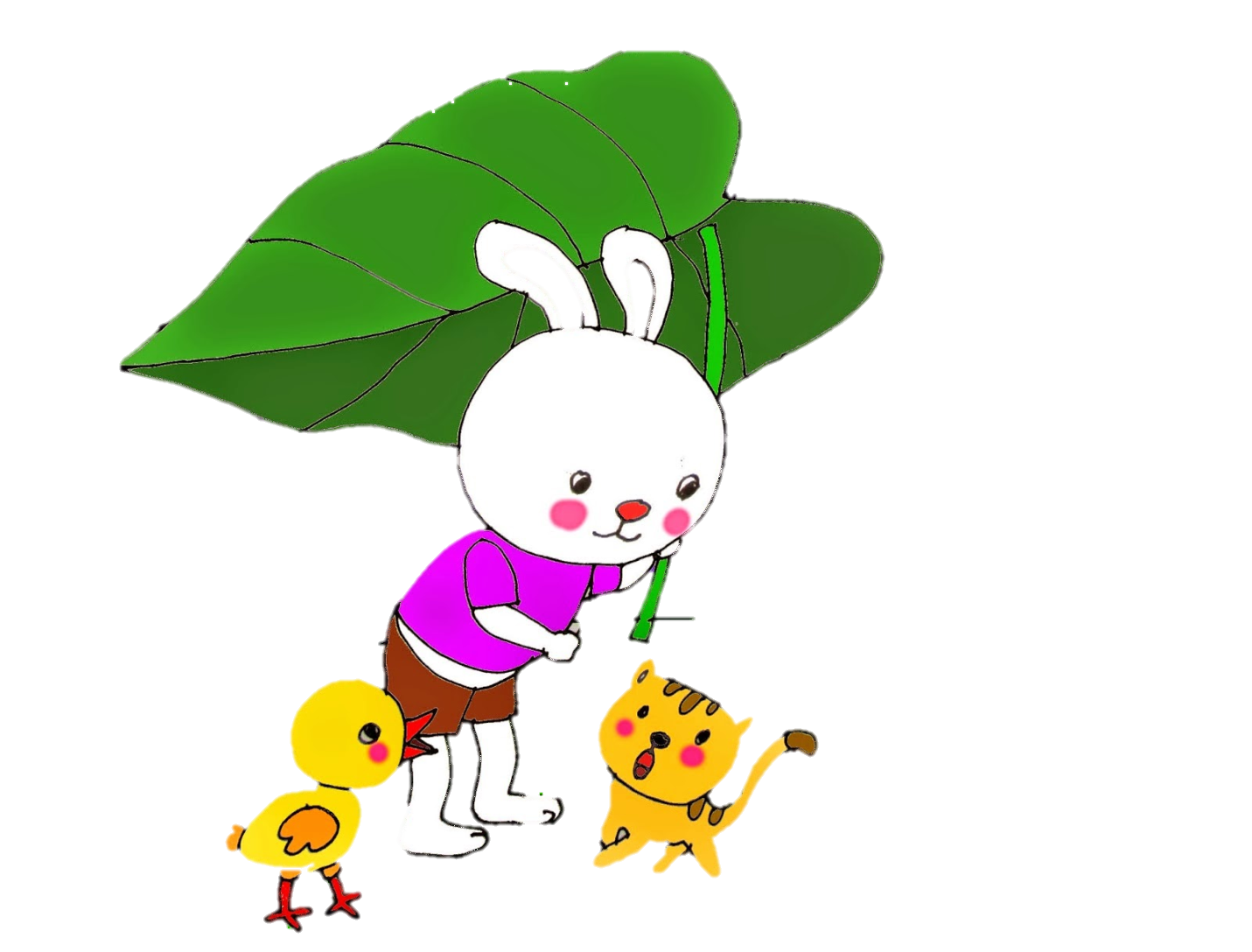 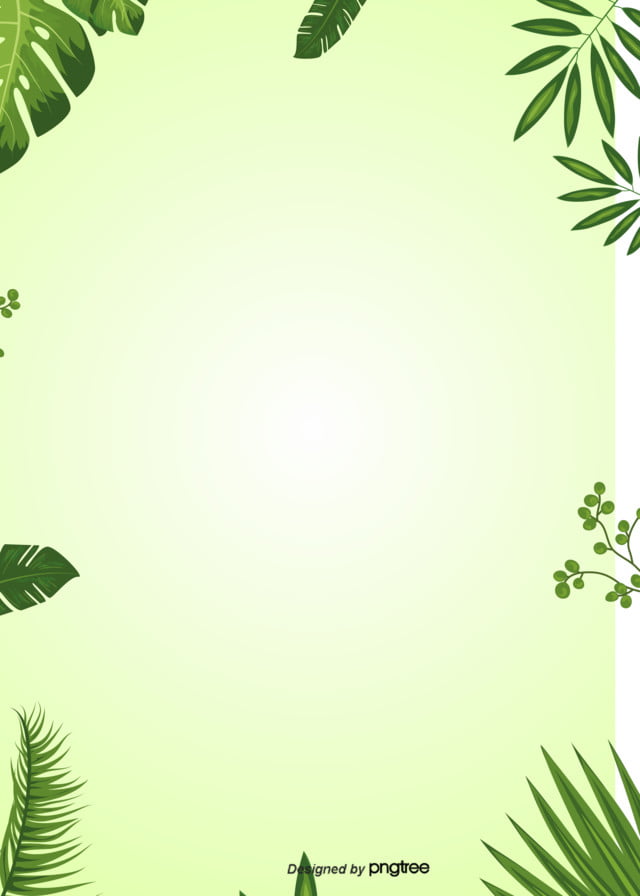 Mèo con kêu như thế nào?
Meo !  meo !!
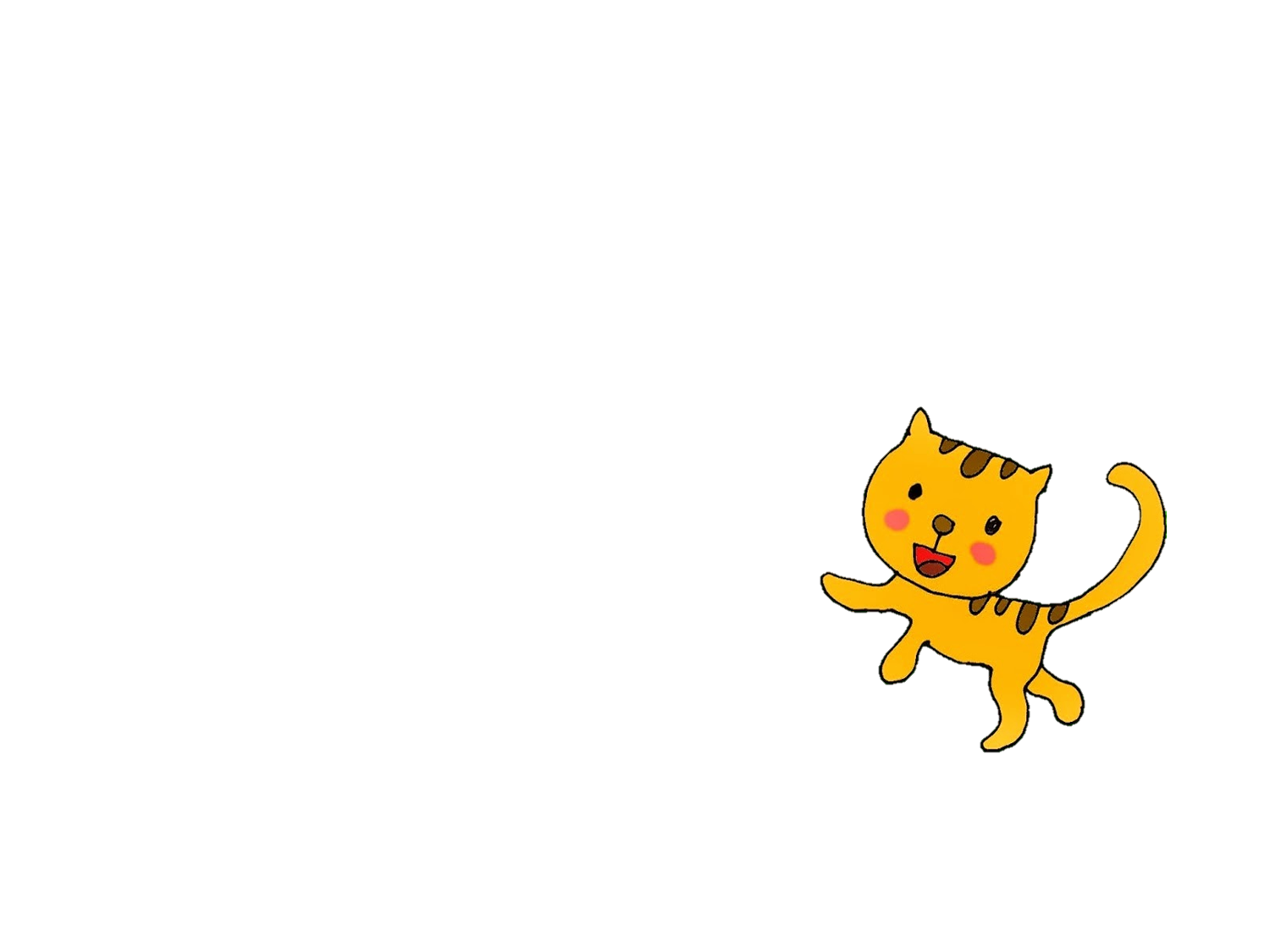 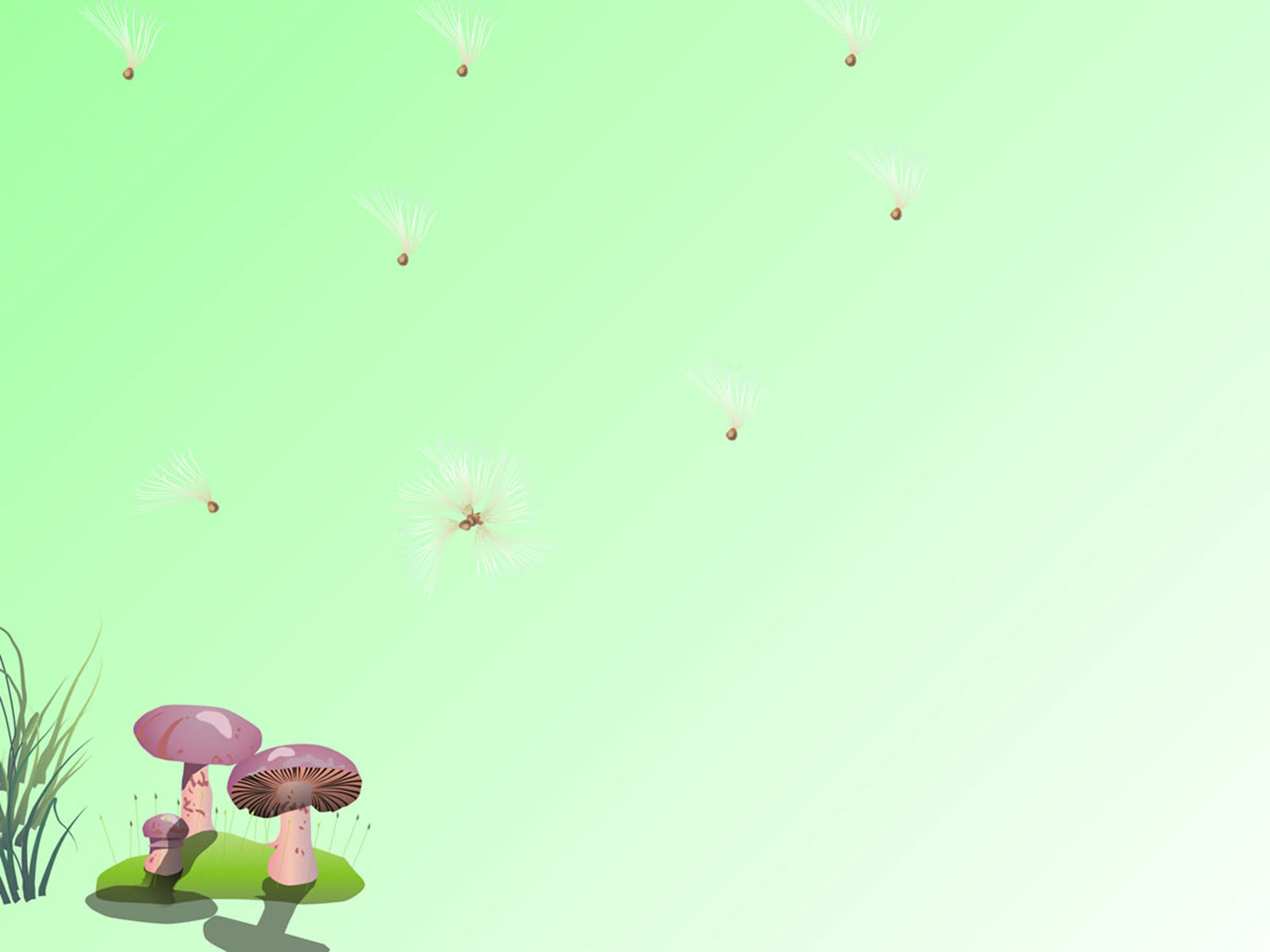 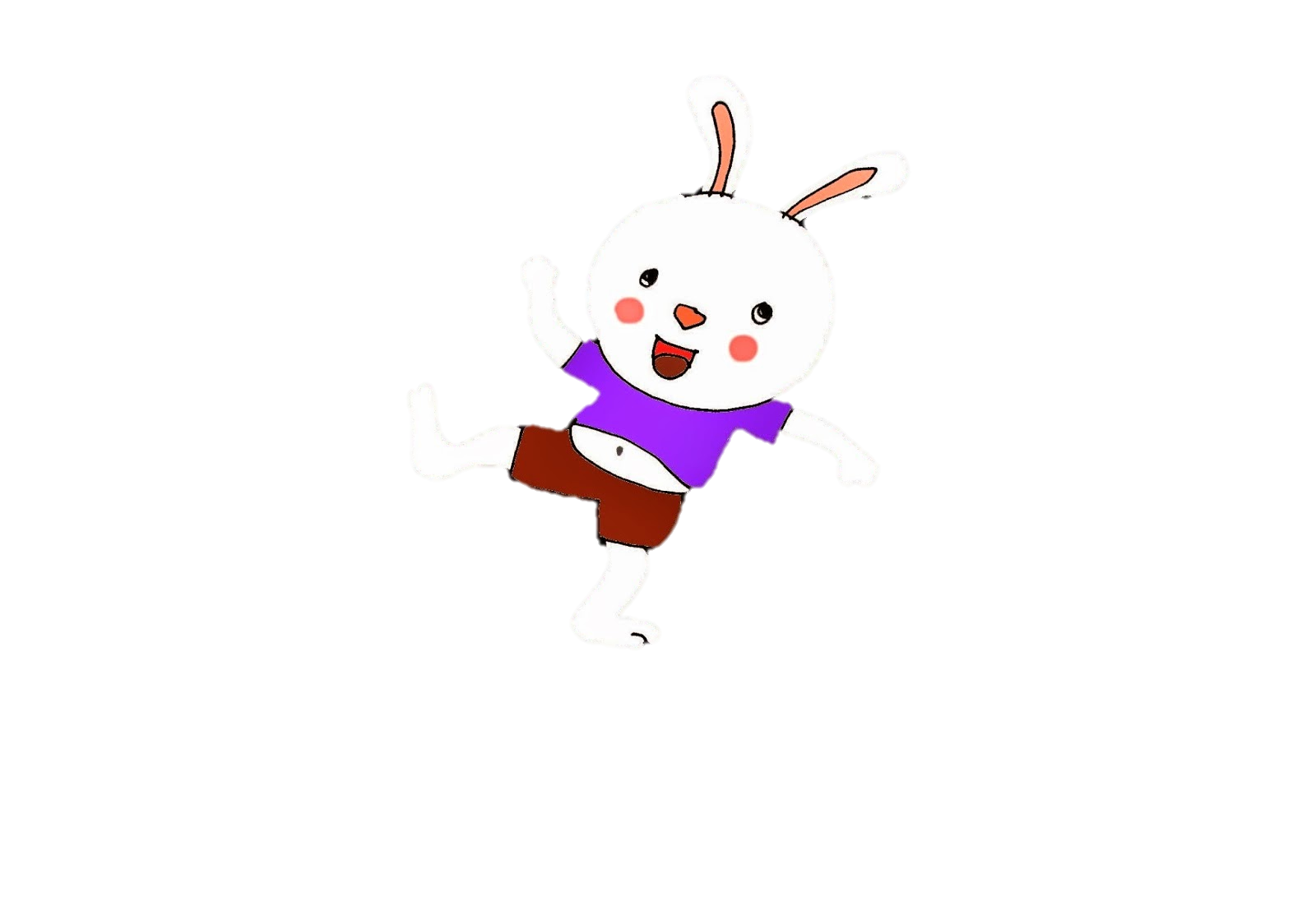 Khi tạnh mưa, Thỏ trắng, gà con và mèo con đã làm gì?
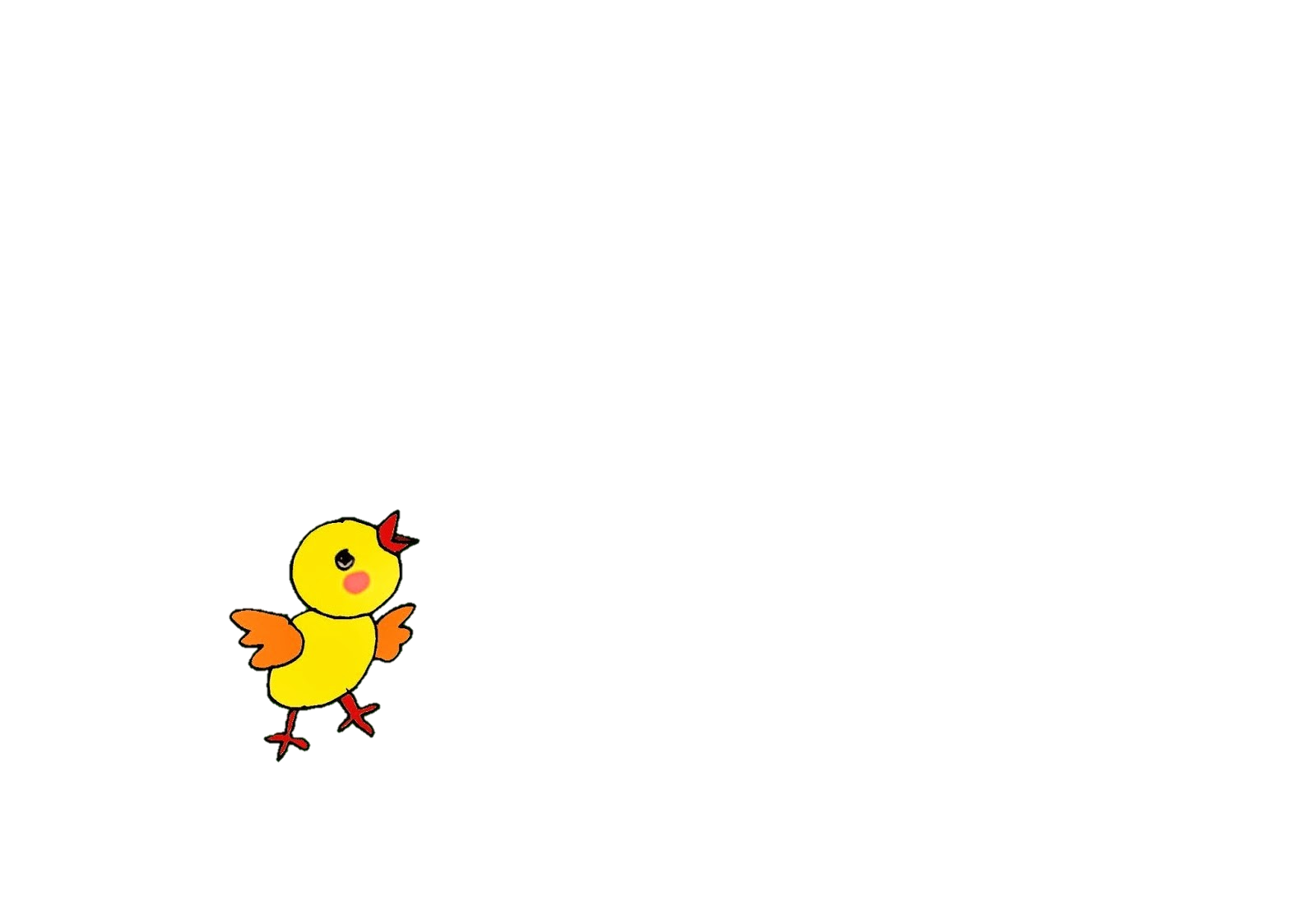 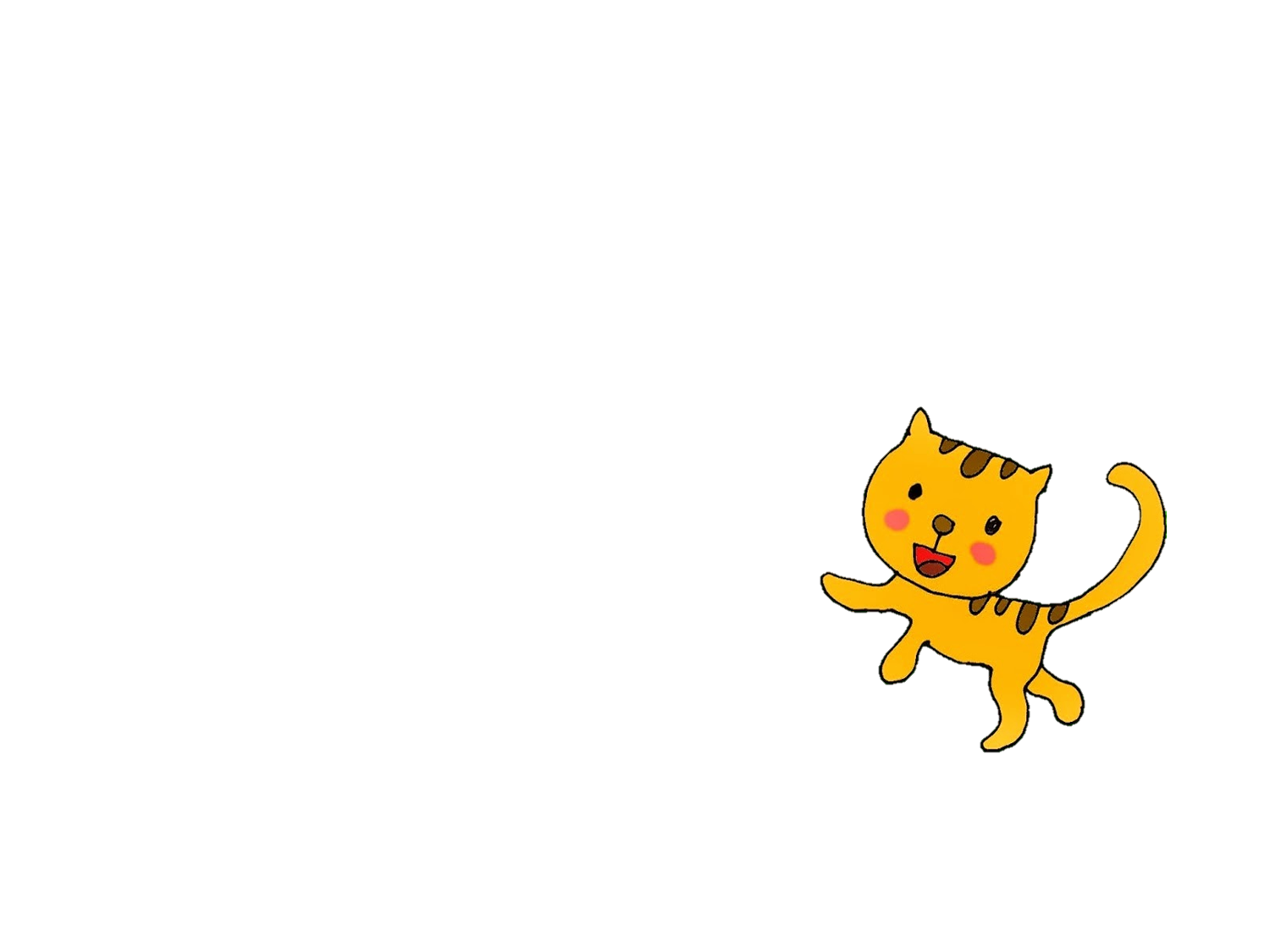 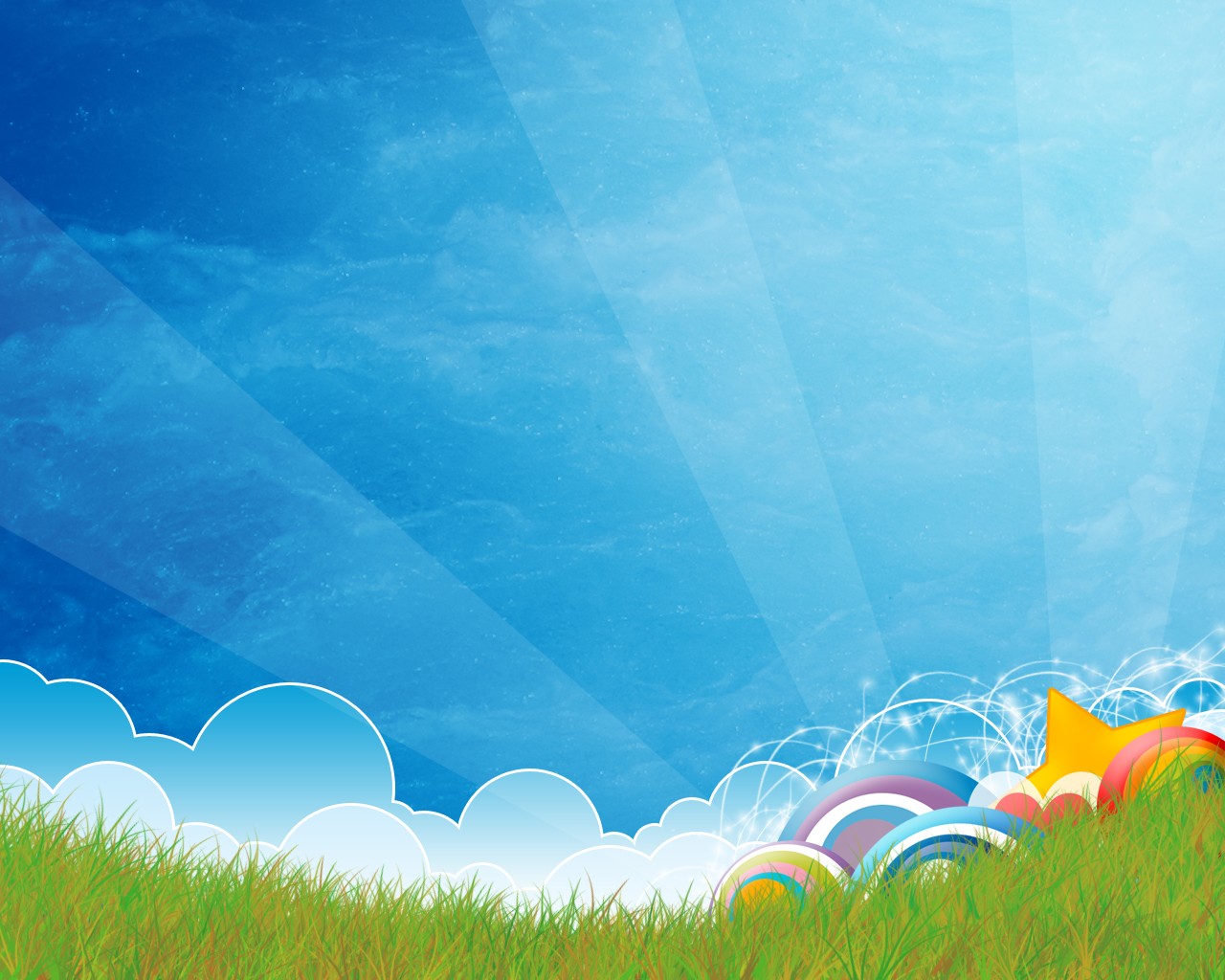 => Giáo dục: Bạn Thỏ thật thông minh và tốt bụng đã biết giúp đỡ các bạn. Khi các con chơi đồ chơi, các con chơi cùng bạn, không được tranh giành đồ chơi của bạn.
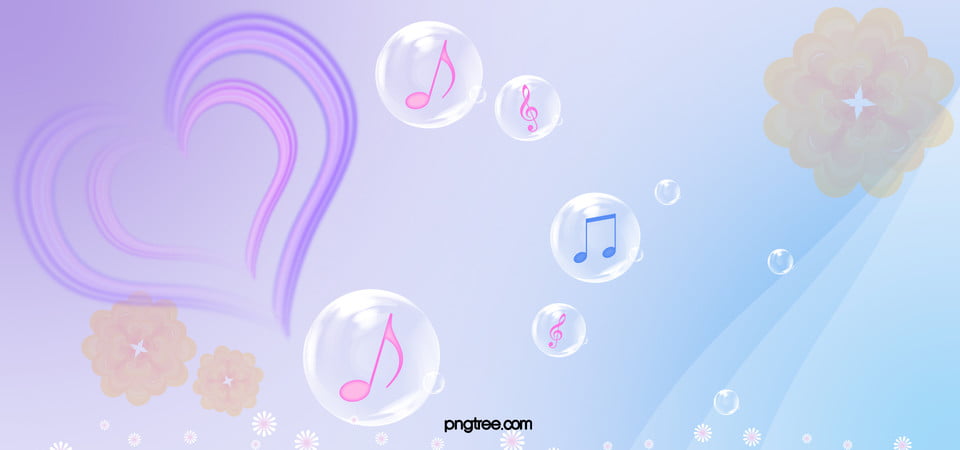 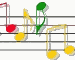 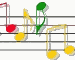 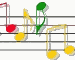 Lần 3 :Cô cho trẻ xem múa rối ?
Chiếc ô của Thỏ Trắng
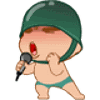 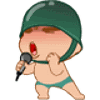 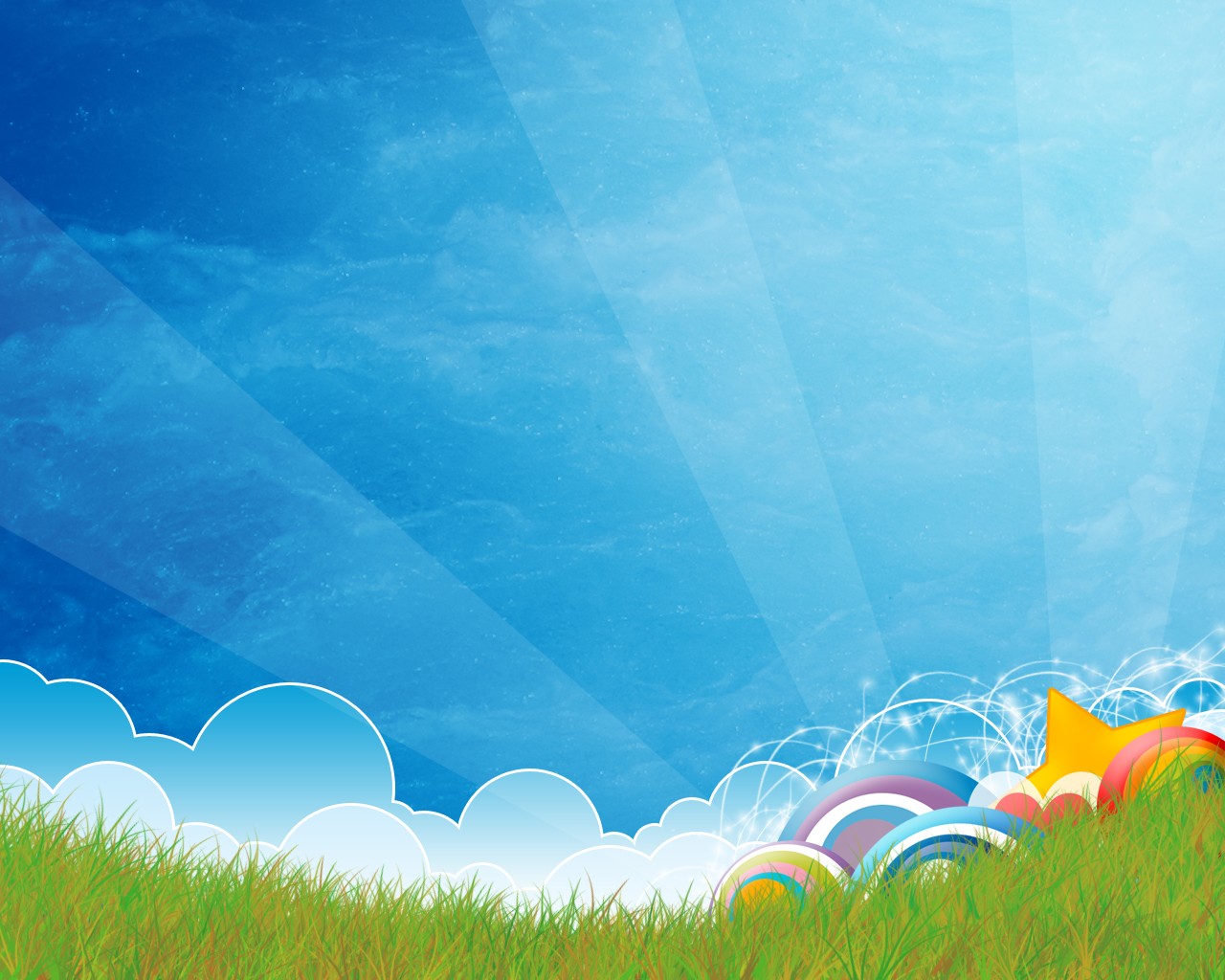 Hoạt động 3 : Kết Thúc 
Cô và trẻ cùng vận động theo bài hát Chú Thỏ Con
Xin chào hẹn gặp lại!